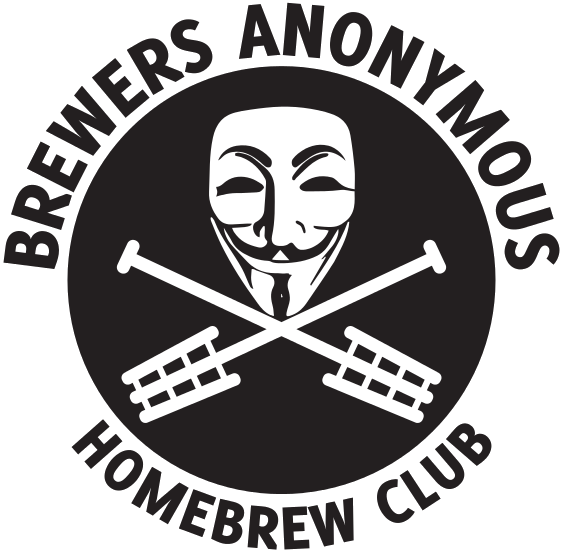 2019 Florida Homebrew Club of the Year
April 17th Meeting
Club Motto
Strength Through Unity, 
Unity Through Zymurgy
Thank you Supporters!
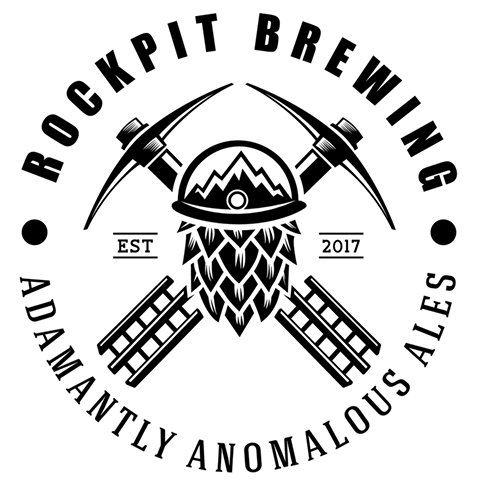 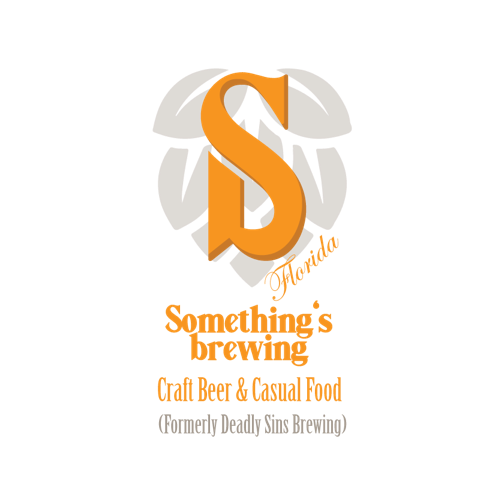 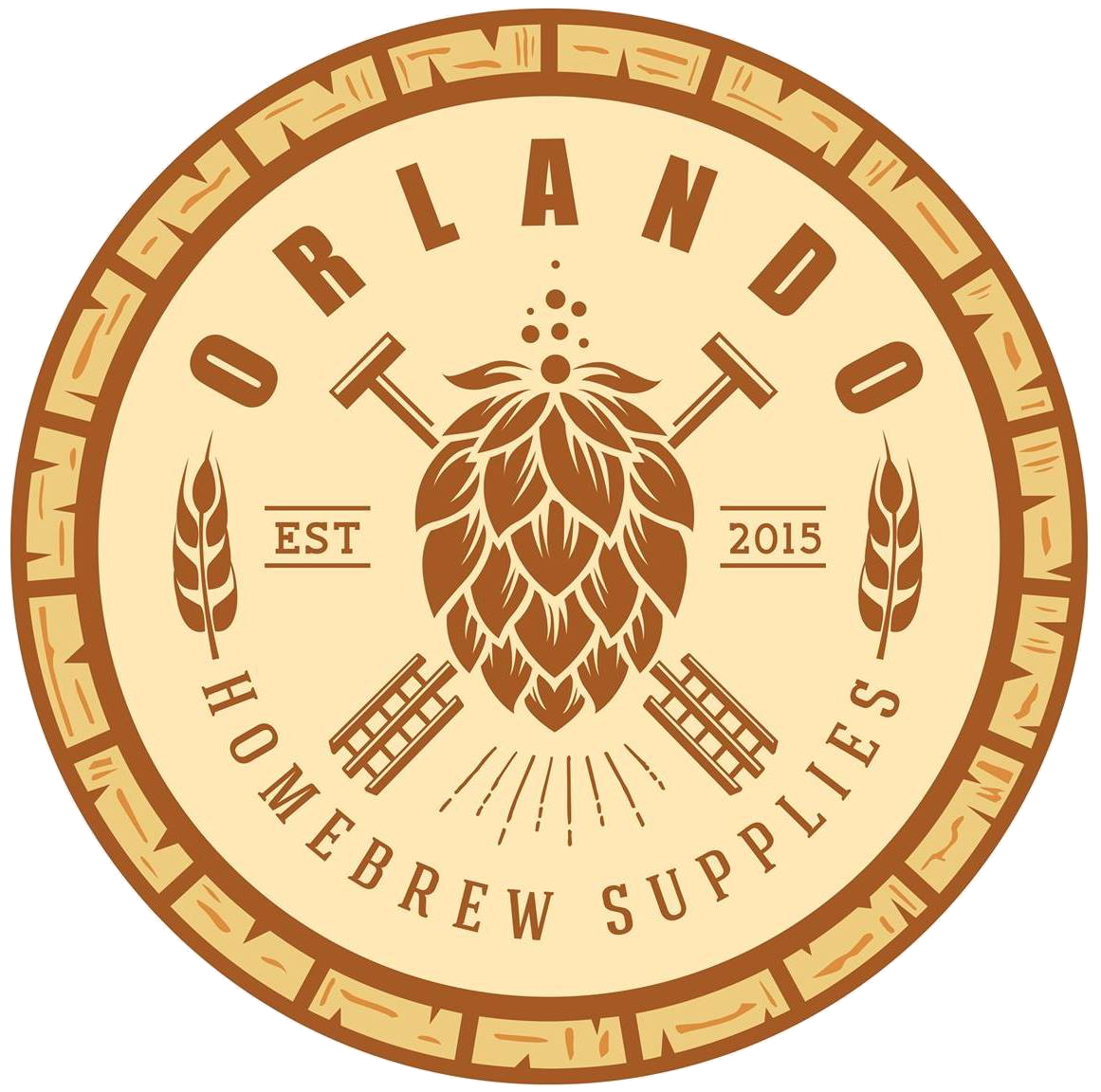 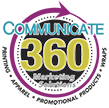 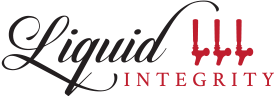 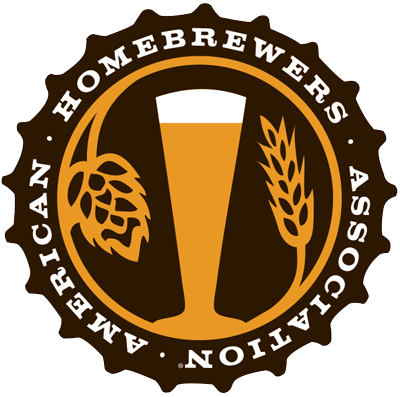 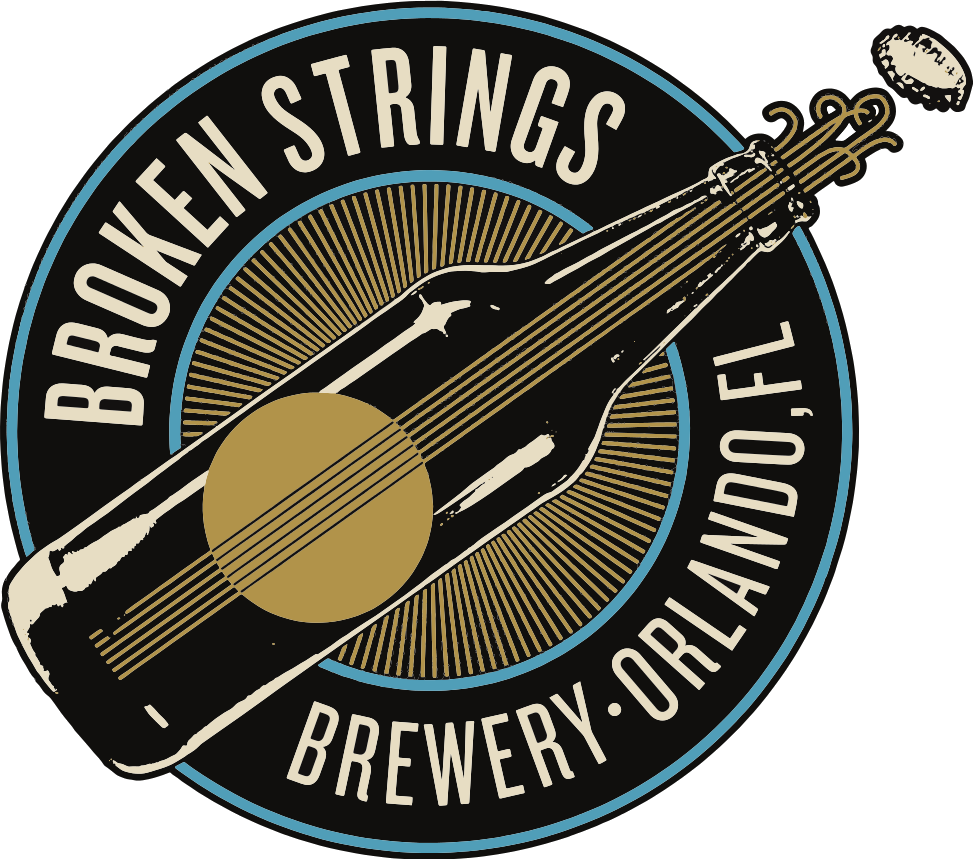 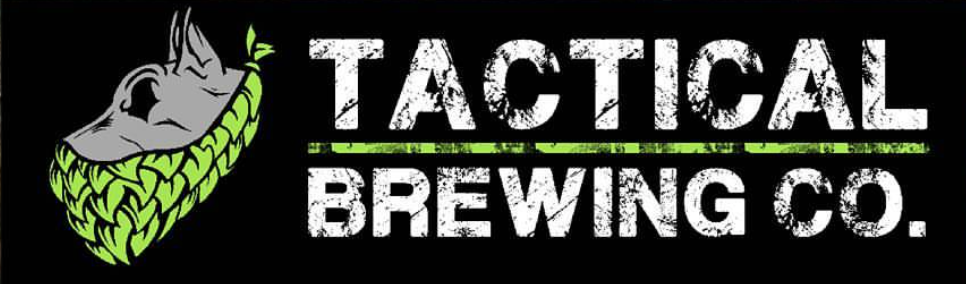 2020 Membership Drive
The 2020 Membership Drive is now underway!

Being a dues paying member grants you access to the member-only events like Fantasy Brew-Off for all 
of 2020.
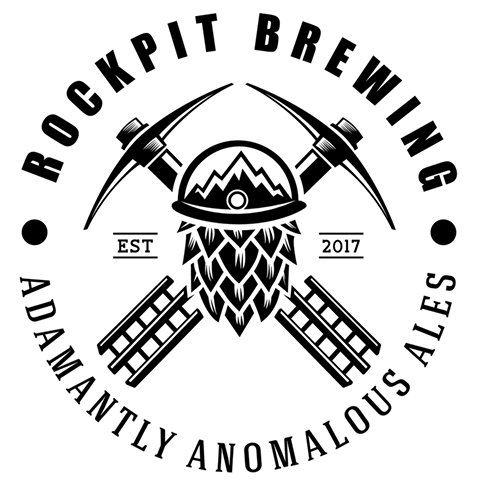 Welcome New Members!
Abner Gonzalez
Jason Zonts
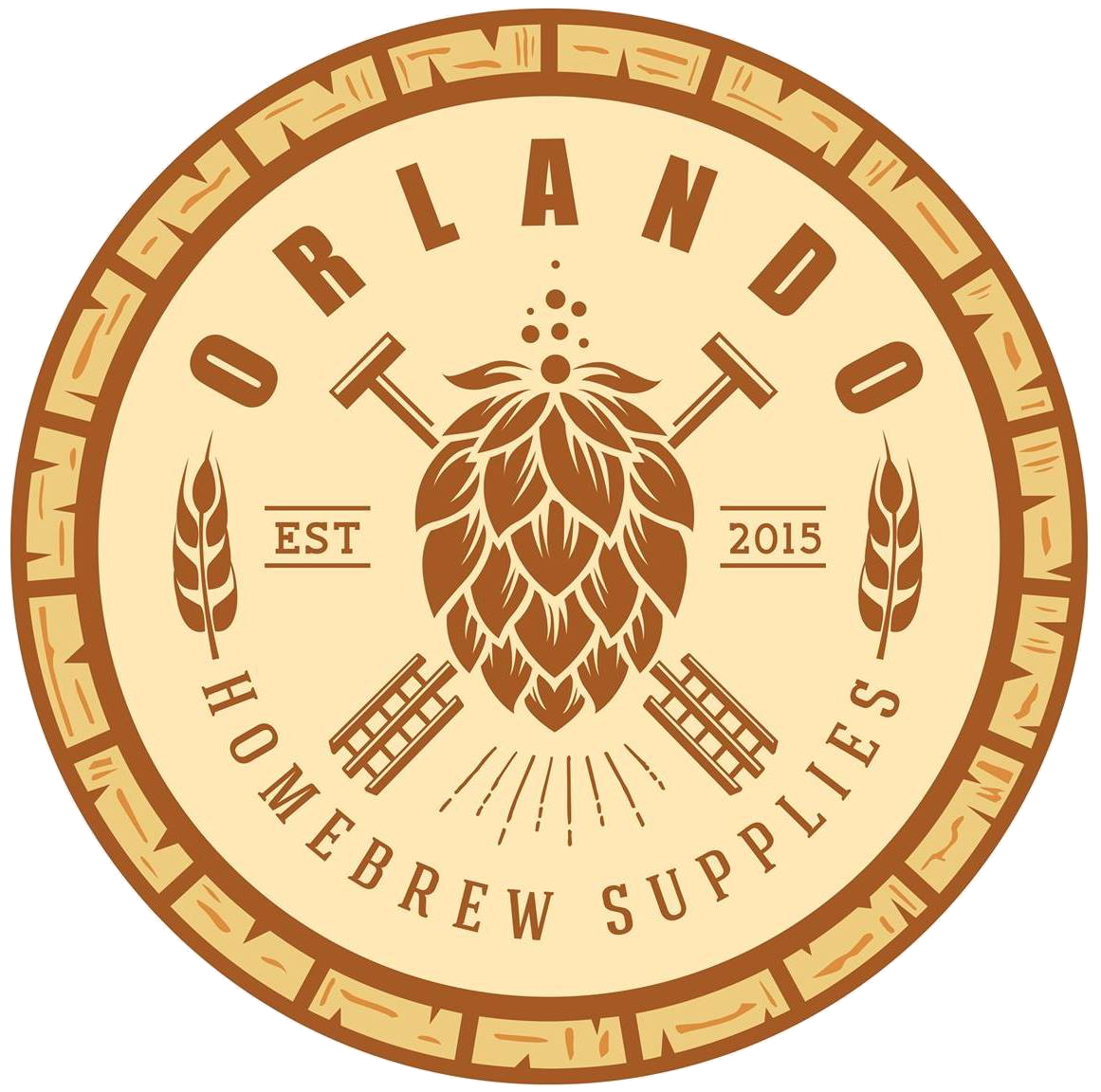 2020 Club Challenge Calendar
February: IPAs

April: Hefeweizen

May: Mexican Lager (Unofficial)

June: Session Beers

August: Scottish Ale

October: Pilsner 

December: Belgian Quad
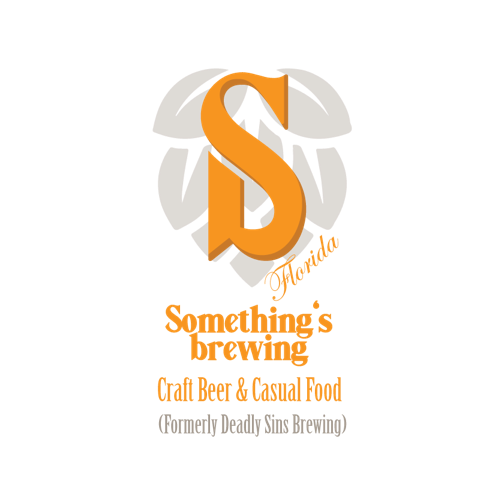 Mexican Lager 
7A: Vienna Lager
BJCP 2015

Entry Registration: April 27th - May 12th
Judge Registration: April 27th - May 12th
Judging: April 13th and 14th (if needed)
Results posted during meeting on April 15th
(plan for 3 bottles per entry)
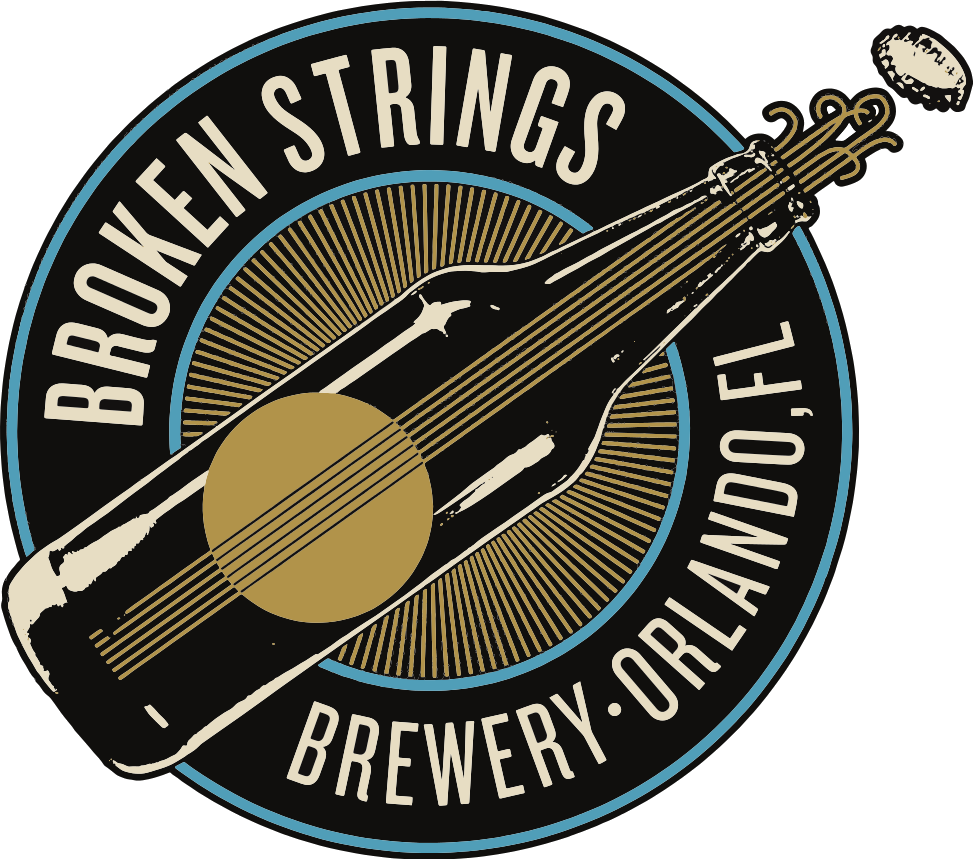 What is the best way to try good craft beer for free?
Judge in Competitions!

Contact us about judging
info@brewersanonymous.org
Add info from Hefeweizen challenge results
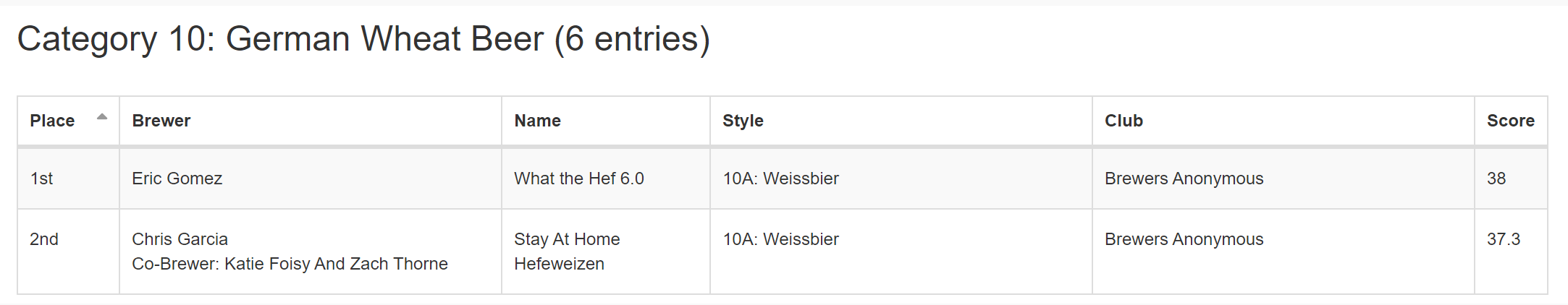 Brewer of the Year standings
Hurricane Blowoff 2020
 FL Circuit Competition
Boynton Beach, FL
POSTPONED!
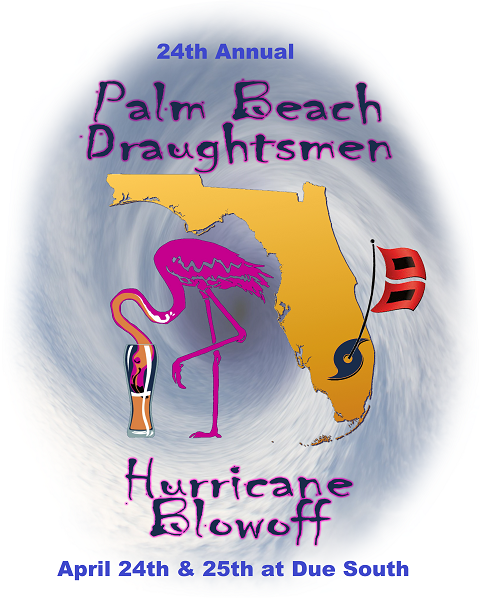 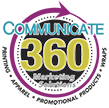 Walk the Line on Barleywine 2020
 Non-Circuit Competition
Clearwater, FL
Registration Opens: August 1st
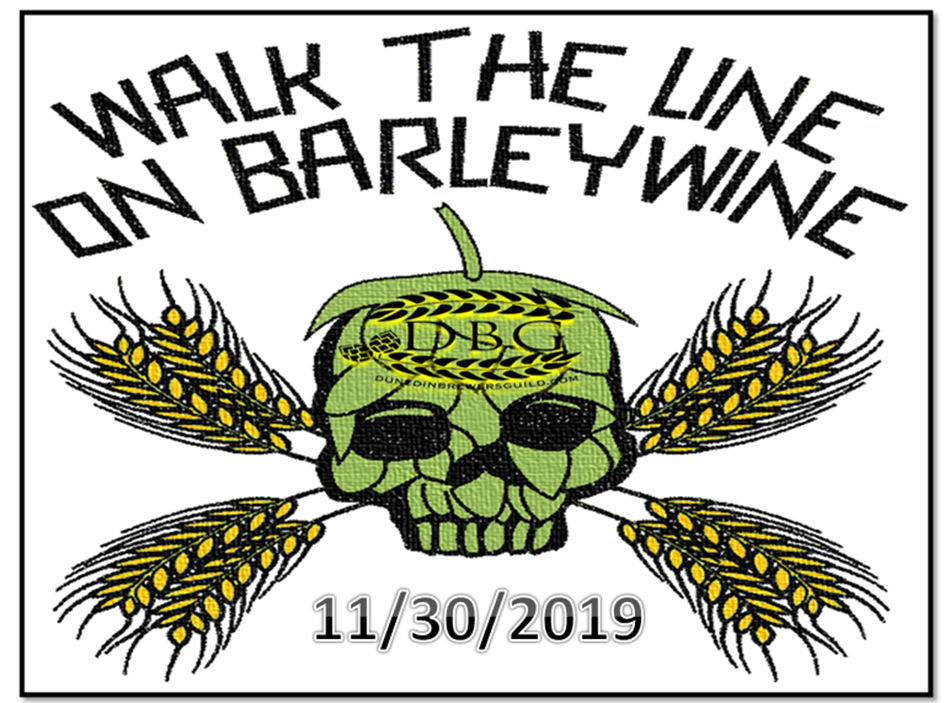 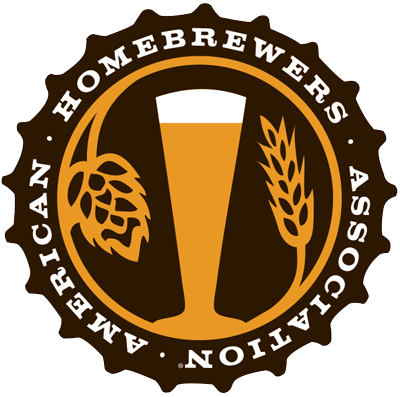 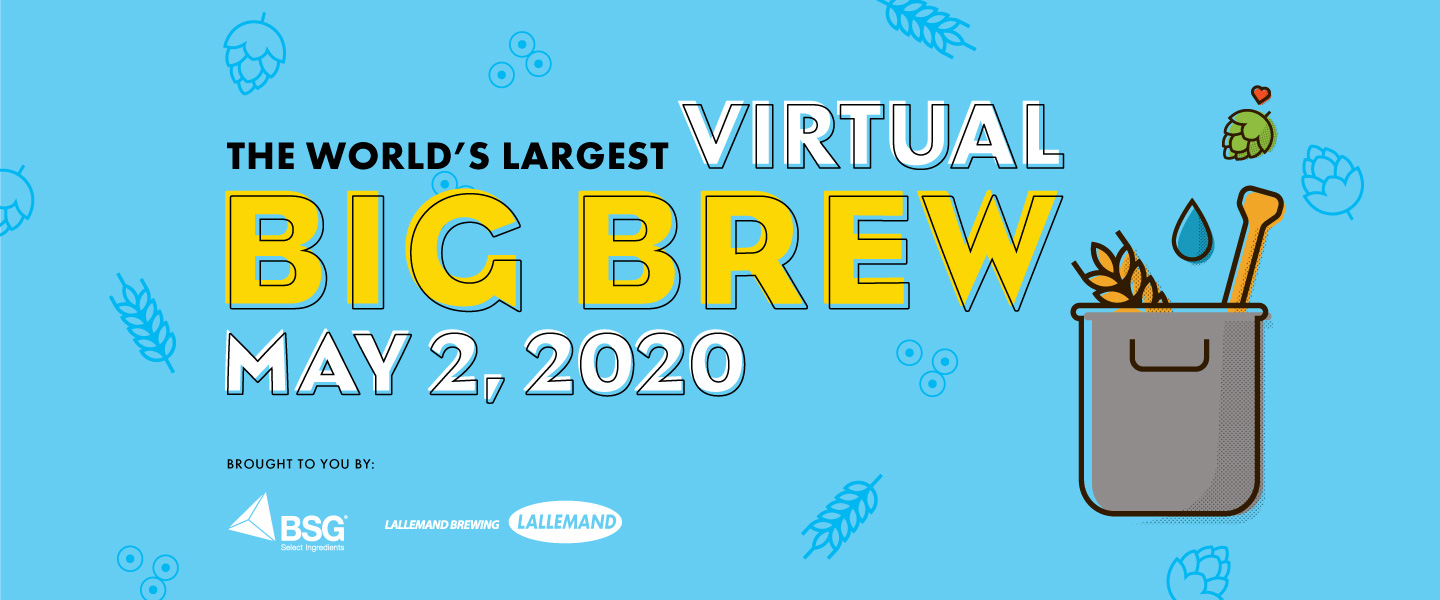 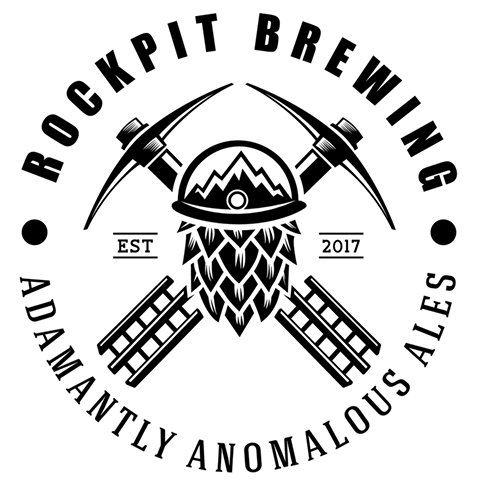 Upcoming Events
Club Meeting: May 15th @ 7:00pm

BJCP Training: TBD (Looking into virtual options)
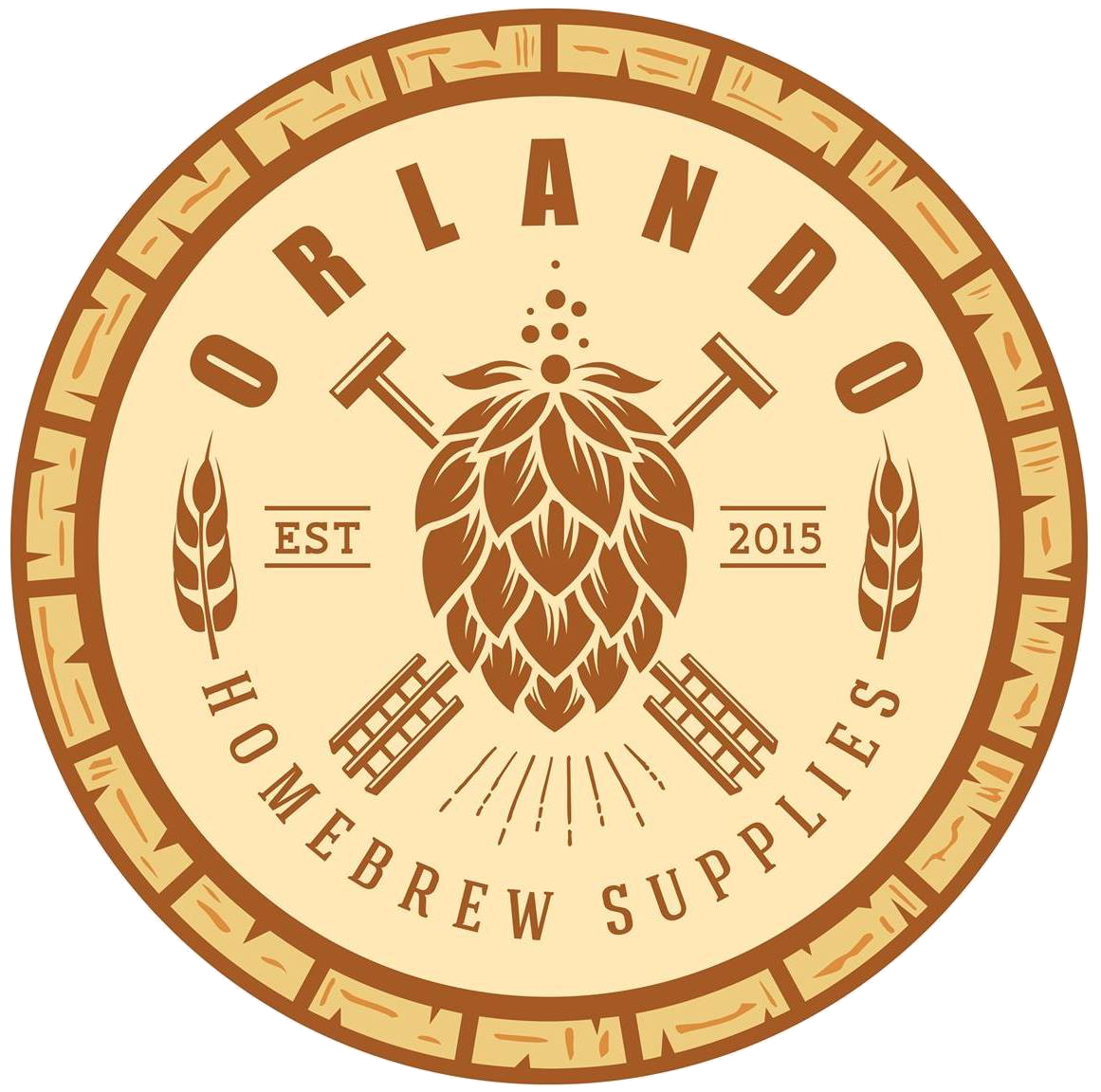 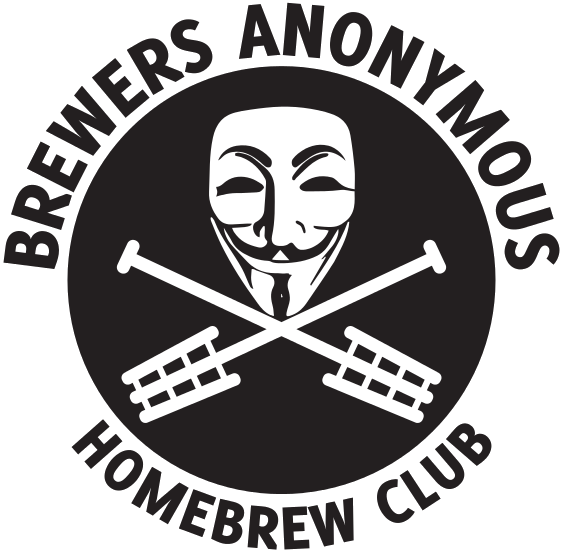 2019 Florida Homebrew Club of the Year
Thank You!Now for Brew School